000000
visits were made to……..libraries.
The equivalent of filling the Millennium Stadium
00
TIMES
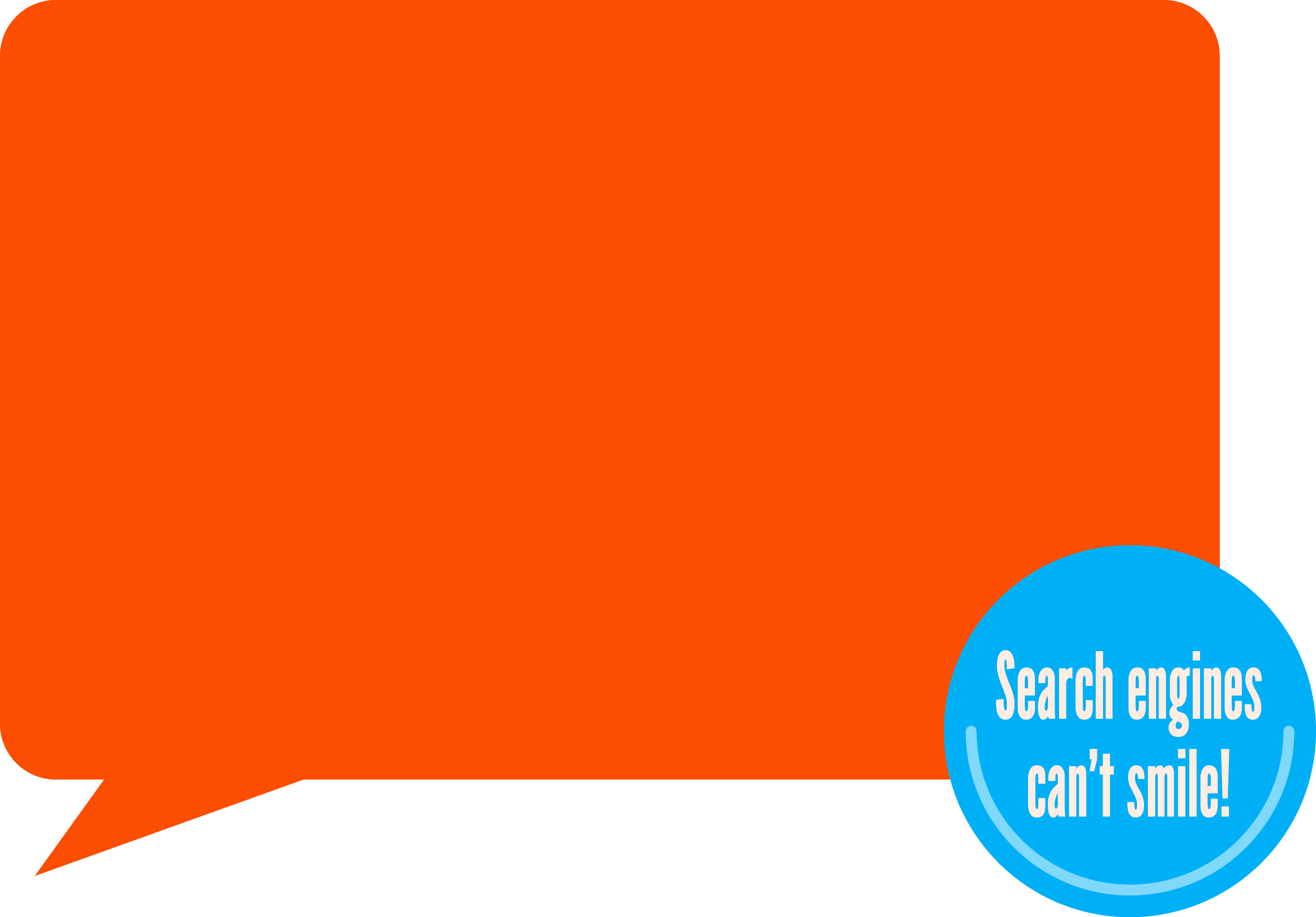 OVER
00000
ENQUIRIES
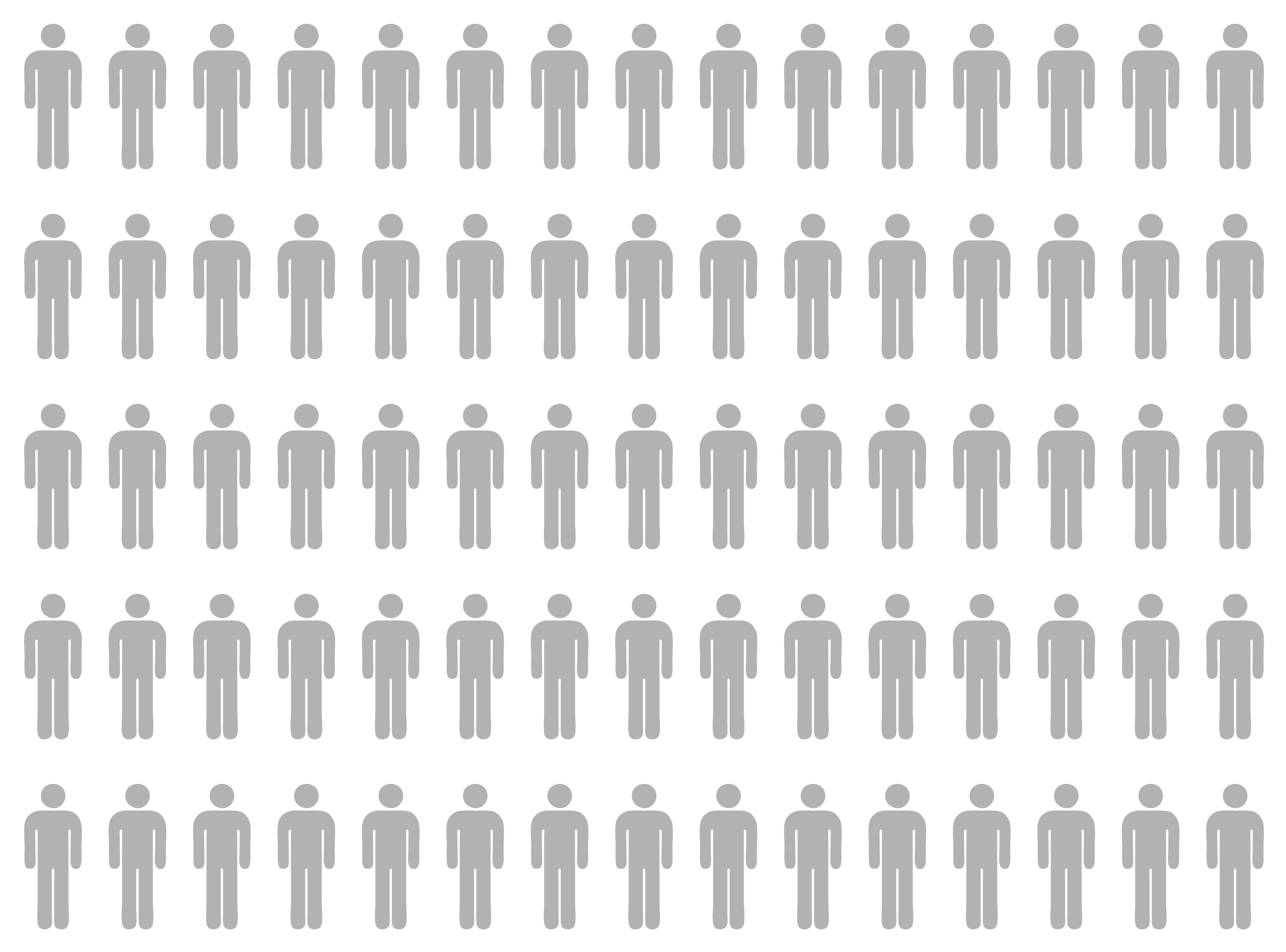 OVER
000000
ACTIVE BORROWERS
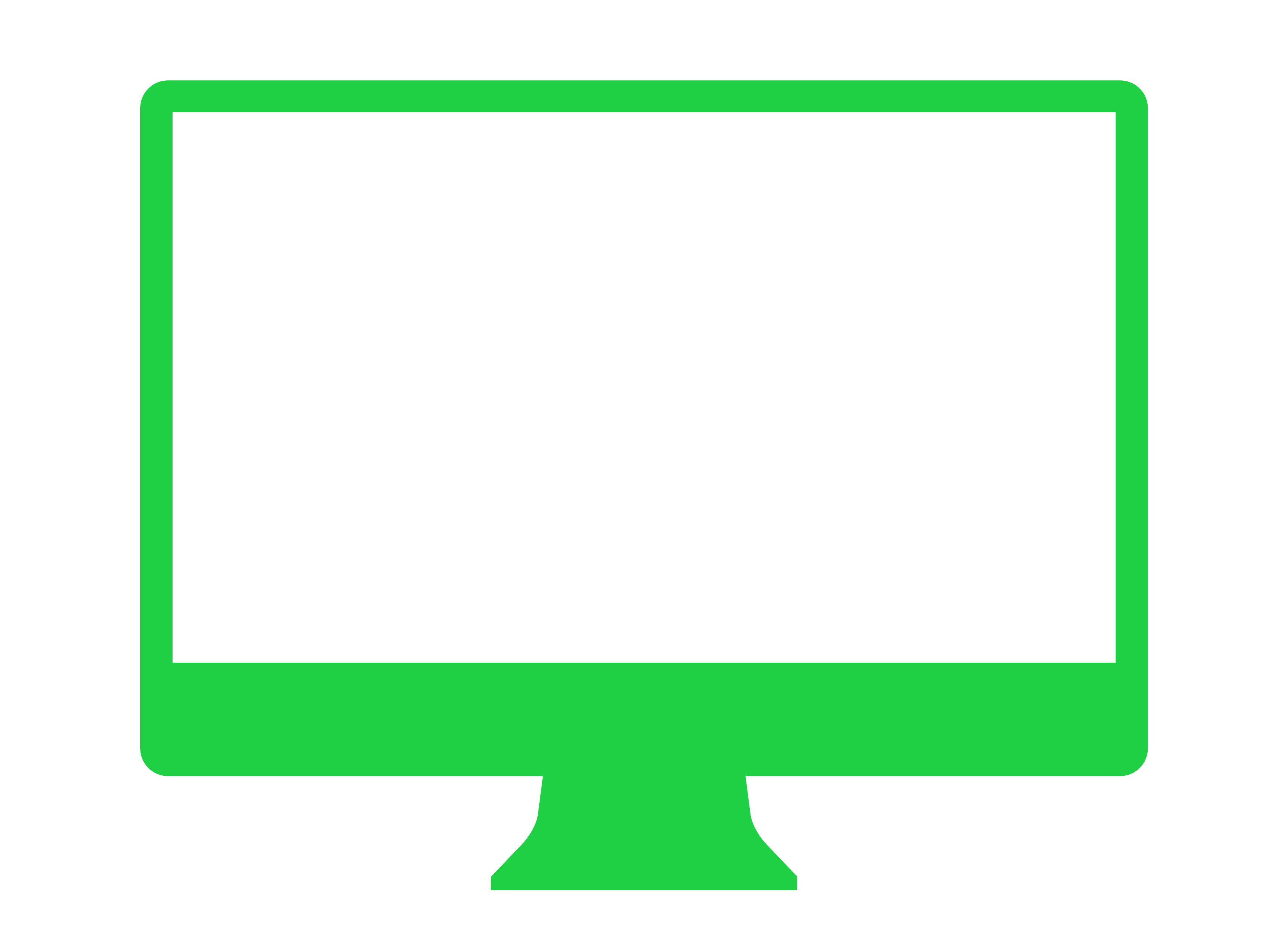 000
PEOPLE USED OVER
000
HOURS OF FREE COMPUTER ACCESS IN LIBRARIES
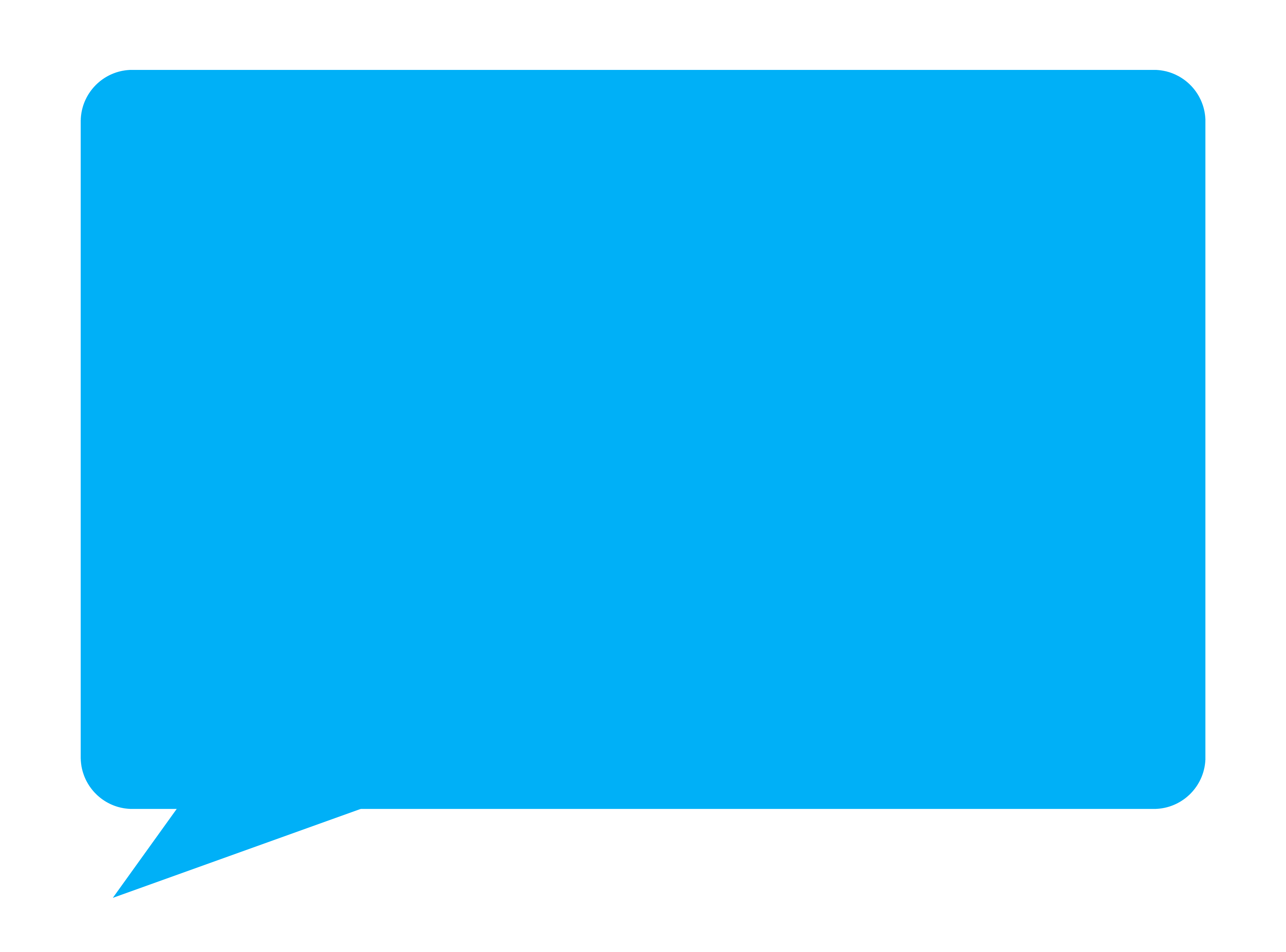 TRY IT YOURSELF
Enter text here